教科探究特別プログラム
令和６年１月２０日（土）
自己紹介
岡部　孝信
　　　別府鶴見丘高校

秋國　勲
　　　竹田高校
目標
様々な視点から
「図形をとらえる力」
　（想像する力）
　を身に付けよう！
班活動のルール
積極的に発信！
（間違いを恐れない）
学び合う姿勢を！
　（自他尊重）
外心・内心・重心を　　　　　作図してみよう！
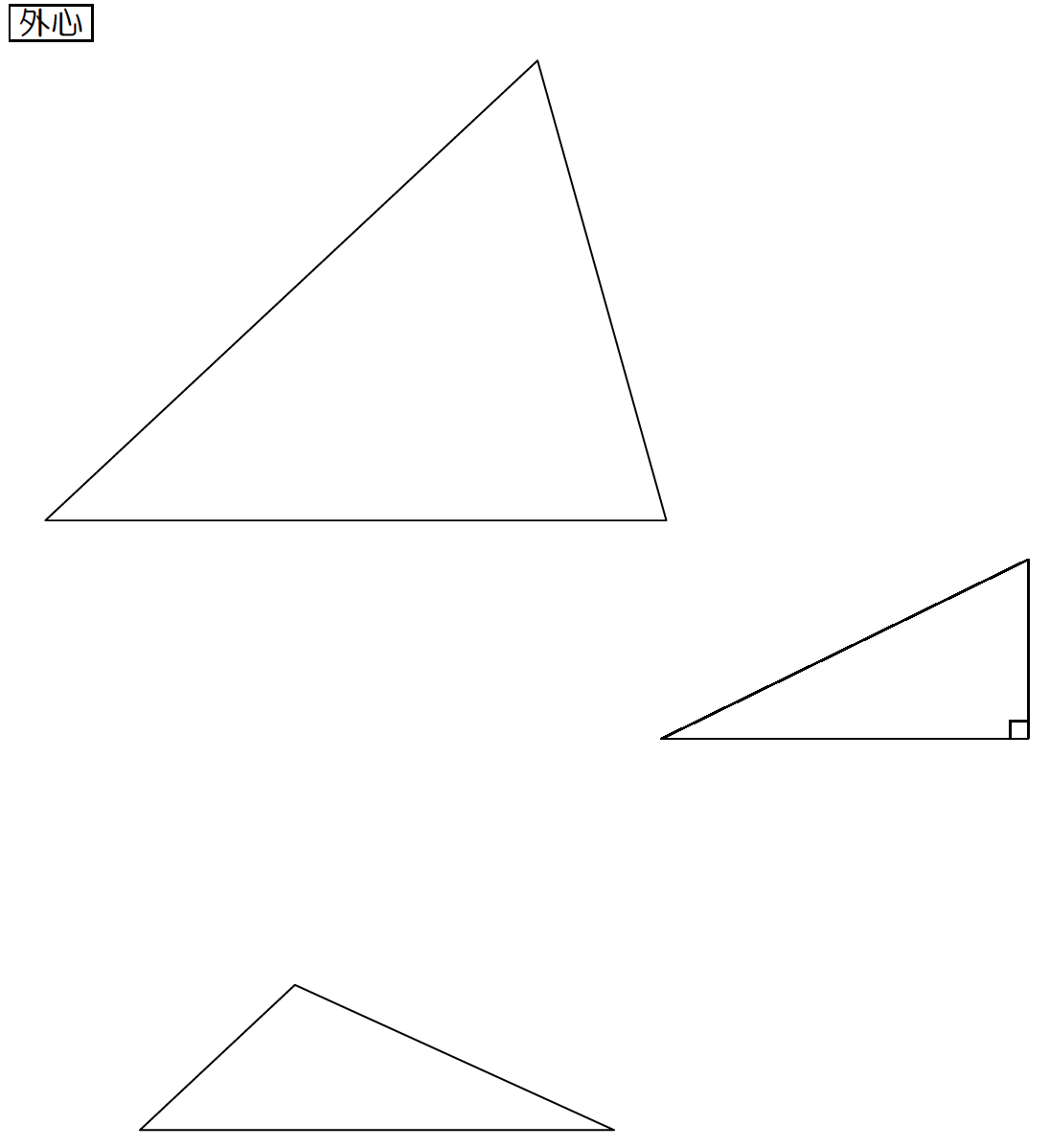 班員で
　分担して作図(7分)
班内で
  確認・共有(3分)
[Speaker Notes: 「外心」「内心」「重心」を3人で分担して作図。
残る1人は好きな１つを作図。]
外心
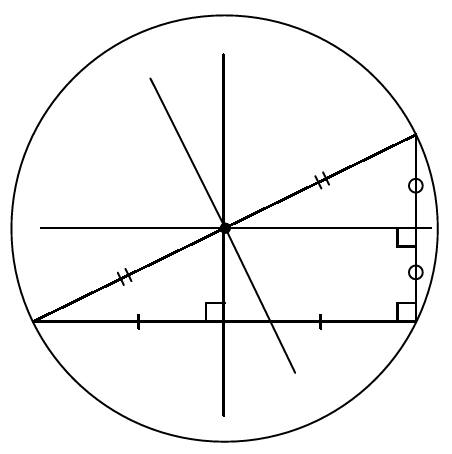 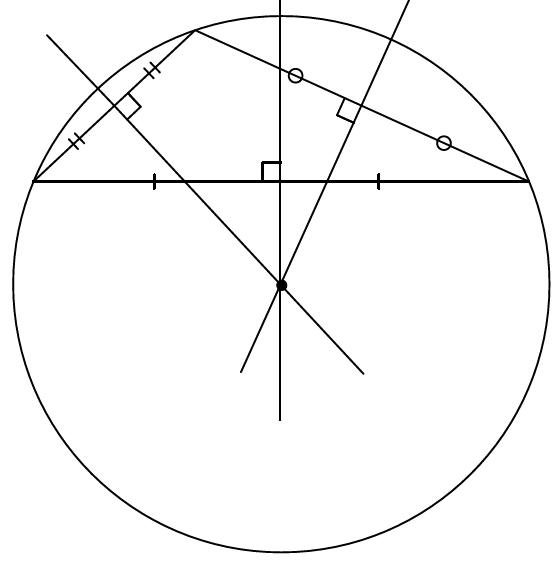 内心
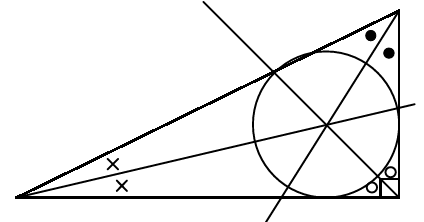 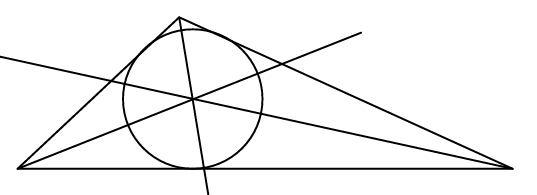 重心
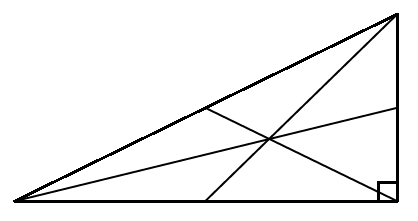 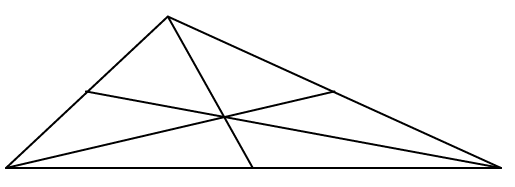 ４番目の心「垂心」とは？
各頂点から対辺またはその延長線に引いた垂線の交点
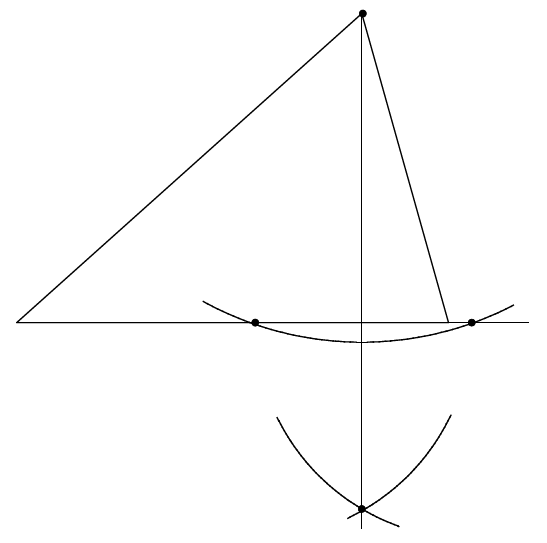 垂線のかき方は？
４枚目のプリントに垂心を作図してみよう！
個人演習（５分）
班内で 確認・共有（２分）
[Speaker Notes: 垂線は，定規を使って簡略してかかせる。]
垂心
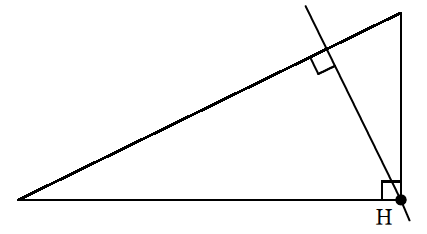 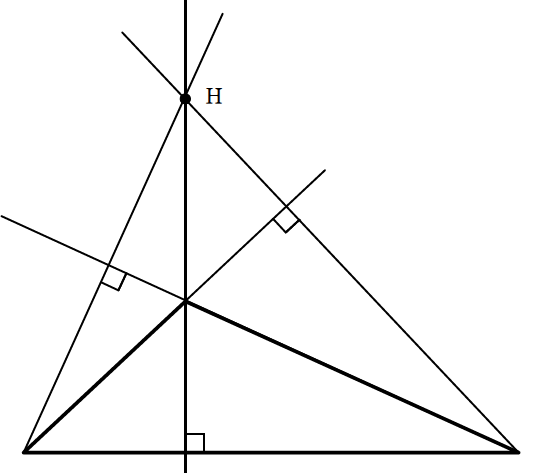 [Speaker Notes: 証明は宿題にします。数A「図形の性質」で証明できます。
また、数C「ベクトル」または数Ⅱ「直線」で証明を扱うことがあります。]
問題①４点 外心O, 内心 I　　重心G, 垂心H の位置関係はどうなっているか？
実験してみよう！
班で分担してかいた外心，内心，重心を
自分の垂心のプリントに写し取ってみよう！
個人演習（５分）
班協議　（１０分）
発表　　（５分）
[Speaker Notes: 分担してかいた外心，内心，重心を自分に垂心のプリントに写し取とらせる。
鋭角三角形、直角三角形、鈍角三角形を班内で分担させて、調べさせる。]
気付いたことは？
MetaMoji のワークシートに気づいたことを記入しよう！
証明してみよう！
個人演習（５分）
班協議　（１０分）
発表　　（１０分）
班での証明をホワイトボードにまとめてみよう！
[Speaker Notes: 協議が止まっている班は、他の班に偵察に行かせる。
＜証明＞①と②が示せていればよいとする。
①OMとAHが平行
②OH：AH=1：2
※「G と G’ が一致する」は生徒には無理かな？]
証明例
証明例
証明例（続き）
②
①
３点 外心O, 重心G, 垂心H を結ぶ直線を　「オイラー線」 と言います。
問題②次の９点が同一円周上にあることを証明せよ。
問題②次の９点が同一円周上にあることを証明せよ。
[Speaker Notes: おそらく、この時点でかなり時間が押していると思われるので、
次の「4点の証明」を考えさせる。]
問題②-1次の4点が同一円周上にあることを証明せよ。
[Speaker Notes: 「個人演習」が取れないので、
「班協議」と並行して考えさせる。]
問題②　証明例
問題②　証明例
問題②　証明例
問題②　証明例
問題②　証明例（続き）
問題②　証明例（続き）
この9点円を　「オイラー円」「フォイエルバッハ円」 と言います。
振り返り
様々な視点から
「図形をとらえる力」
　（想像する力）
　を身に付ける。